Organizational Structure
Chapter  13
Riesta Vidya Putri P. (2015031003)
Fandy Nofaldiansyah
Describe three types of coordination in organizational structures.
Justify the optimal span of control in a given situation.
Discuss the advantages and disadvantages of centralization and formalization.
Distinguish organic from mechanistic organizational structures.
Identify and evaluate the six pure type of departmentalization.
Describe three variations of divisional structure and explain which one should be adopted in a particular situation.
Diagran the matrix structure and discuss its advantages and disadvantages.
Compare and contrast network structures with other forms of departmentalization.
Identify four characteristics of external environments and discuss the preferred organizational structure for each environment.
Summarize the influence of organizational size, technology, and strategy on organizational structure.
Division of Labor and Coordination
Semua struktur organisasi mencakup dua persyaratan yang mendasar :
Difision of labor
Coordinating work activities
Coordination through Informal Communication
Koordinasi dari komunikasi informal mengizinkan karyawan untuk mengsingkronisasikan pemikiran mereka .
Namun komunikasi jenis ini hanya dapat bekerja dalam organisasi yang secara relatif berjumlah sedikit.
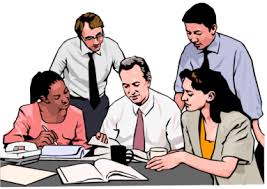 Coordination through Formal
Ada satu orang yang dipilih untuk menjadi manajer .
Komunikasi ini lebih formal.
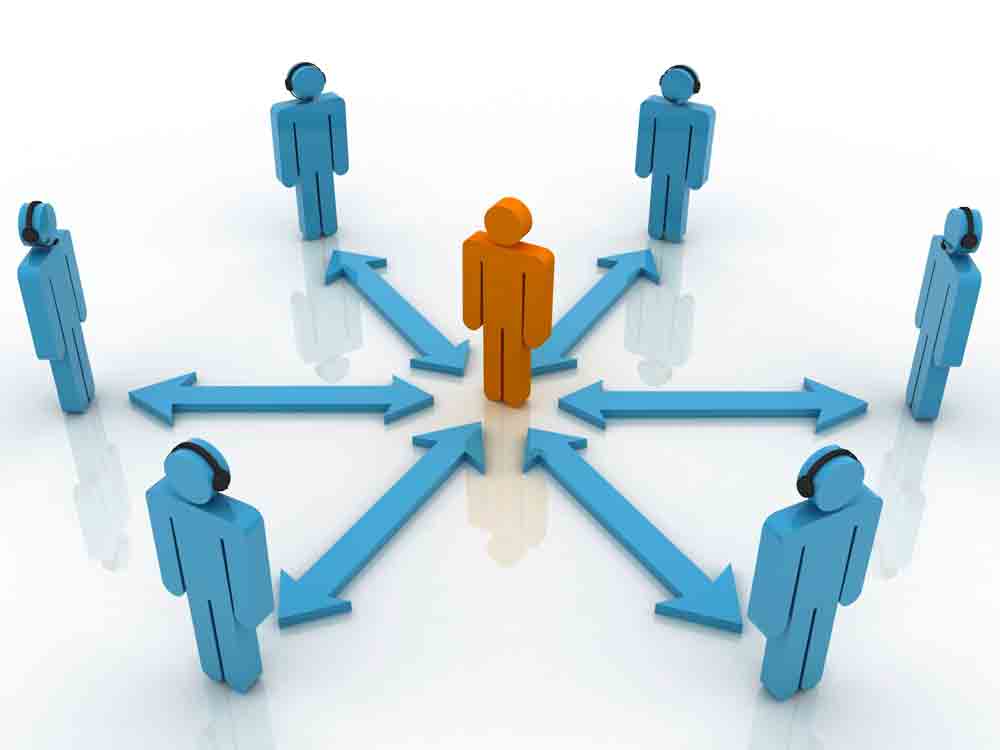 Coordination Through Standardization
Koordinasi yang dilakukan dengan cara standarisasi  -> mereka harus mempunyai standar yang di penuhi.
Standarisasi ini ada 3 macam:
Standardized processes
Standardized outputs
Standardized skills
Elements of Organizational Structure
Span of control
Pengawasan mengacu pada jumlah orang yang secara langsung melaporkan kepada tingkatan selanjutnya pada suatu perusaan.
Pengawasan kecil terwujud saat beberapa orang melaporkan langsung kepada manajer.
Pengawasan besar  terjadi pada saat seorang manajer  memliki banyak laporan langsung.
Centralization and decentralization
Elemen kedua untuk mempertimbangkan ketika mendesain sebuah struktur organisasi.
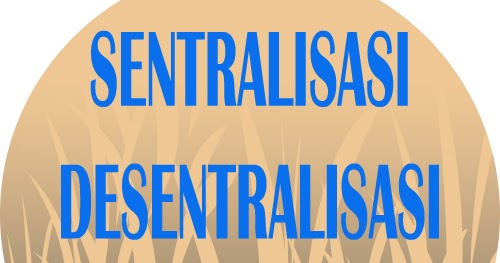 Formalization
Tingkatan dimana organisasi menstandardisasikan perilaku melalui aturan, prosedur, pelatihan formal, dan mekanisme terkait.
Perusahaan menjadi lebih formal karena mereka semakin bergantung  pada berbagai bentuk standardisasi untuk mengkoordinasikan pekerjaan.
Mechanistic versus Organic Structures
Mechanistic : suatu struktur organisasi yang terpusat,formal dan memiliki control yang sempit  ( lebih stabil)
Organic structures : kontrol nya luas dan tidak formal, pembuatan keputusannya lebih decentralisasi  (tidak terpusat) -> dapat beradaptasi.